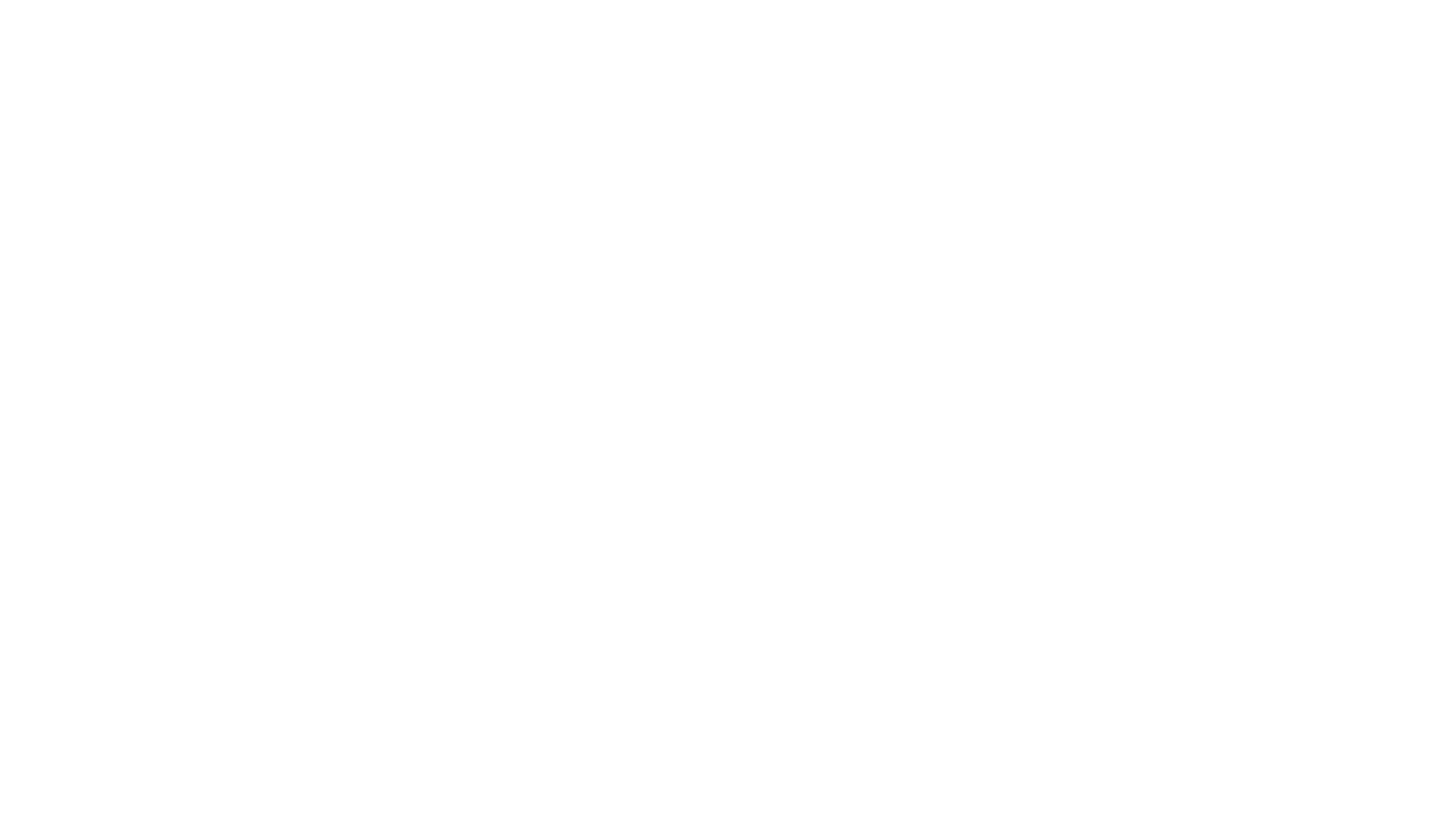 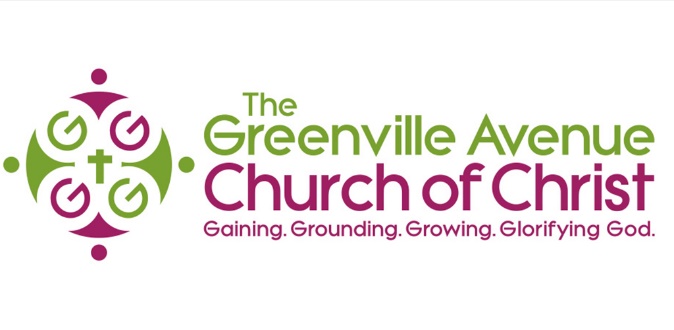 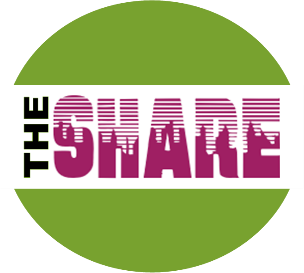 The SHARE Lectures
Jesus Can Fix It!
Presenter: Ron BrownSaturday, December 12, 2020
Jesus Can Fix It!
Never Underestimate the Power of Prayer!
Jesus Can Fix It!
The Israelites’ Exodus to the Promised Land Parallels My Journey to the Promised Heaven!
Jesus Can Fix It!
"What Is The "IT" That Jesus Needs to Fix for Me?"
Jesus Can Fix It!
Career/Job
Troubles & Trials
Enemies
It!
Marriage
Finances
Health
Jesus Can Fix It!
Career/Job
Troubles & Trials
Enemies
Me!
Marriage
Finances
Health
Jesus Can Fix It!
"The "IT" Is Me!"
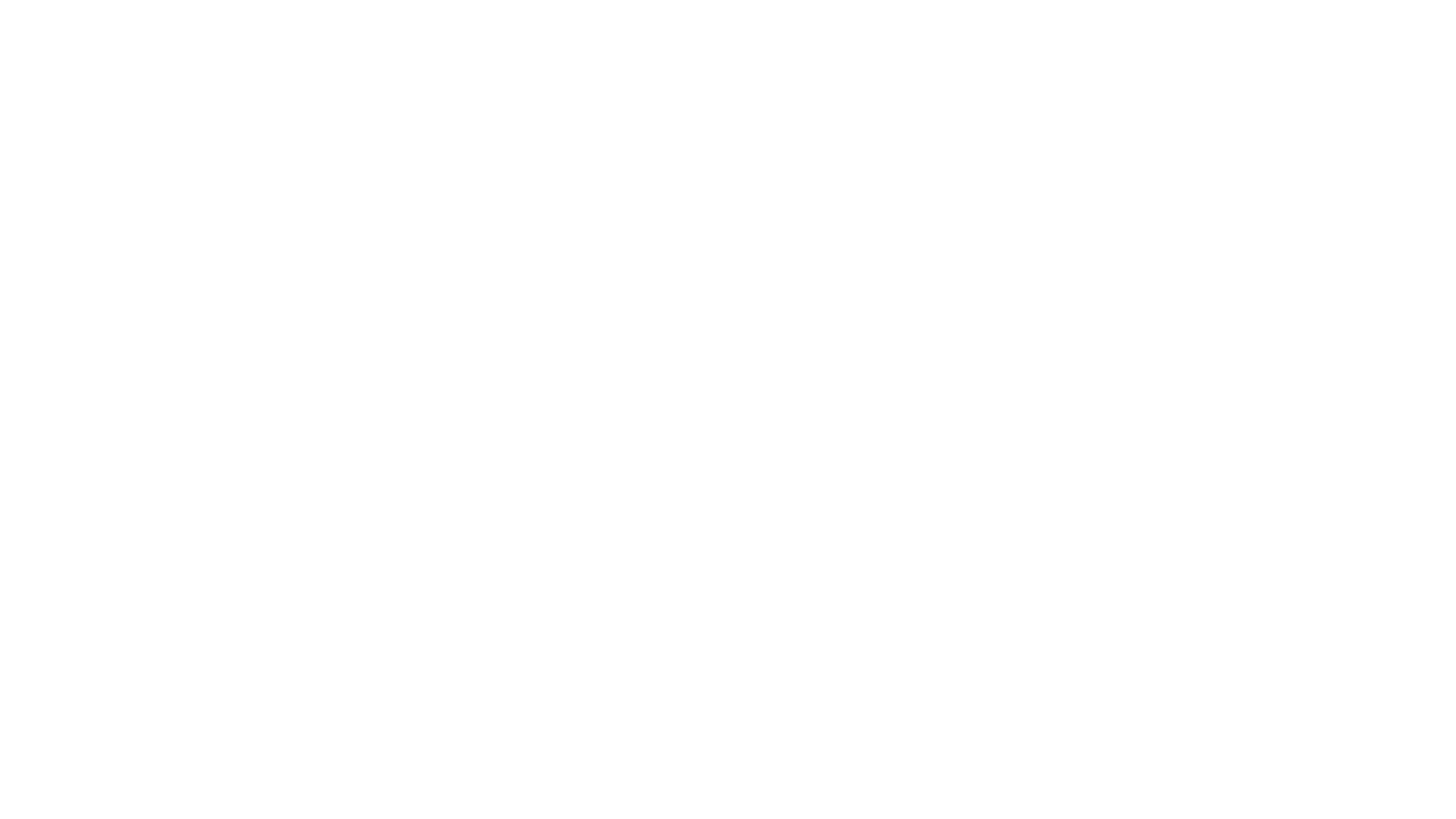 Man who is born of womanis of few days and full of trouble.
Job 14:1NKJV
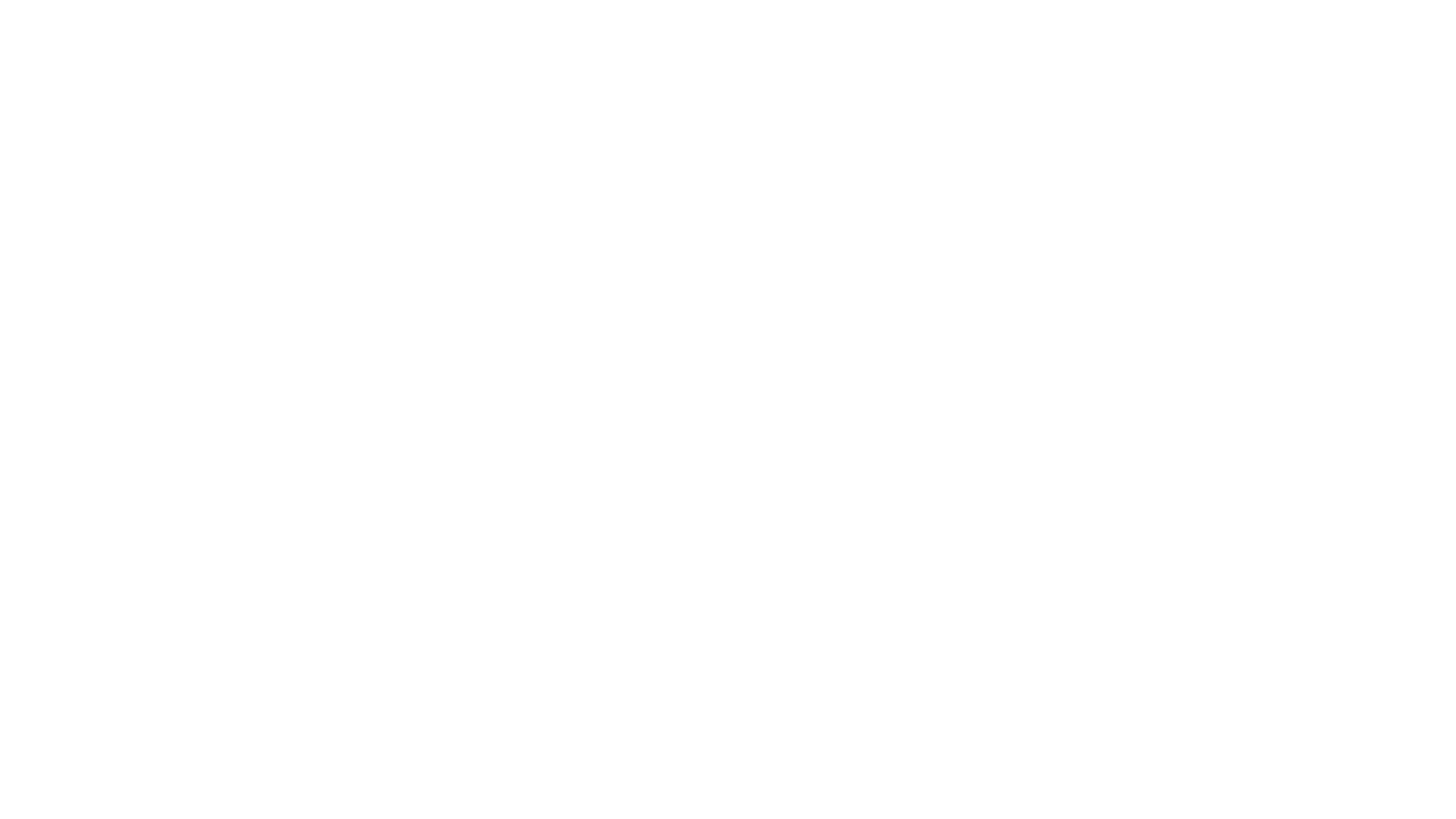 2 My brethren, count it all joy when you fall into various trials, 3 knowing that the testing of your faith produces patience. 4 But let patience have its perfect work, that you may be perfect and complete, lacking nothing. 5 If any of you lacks wisdom, let him ask of God, who gives to all liberally and without reproach, and it will be given to him.
James 1:2-5NKJV
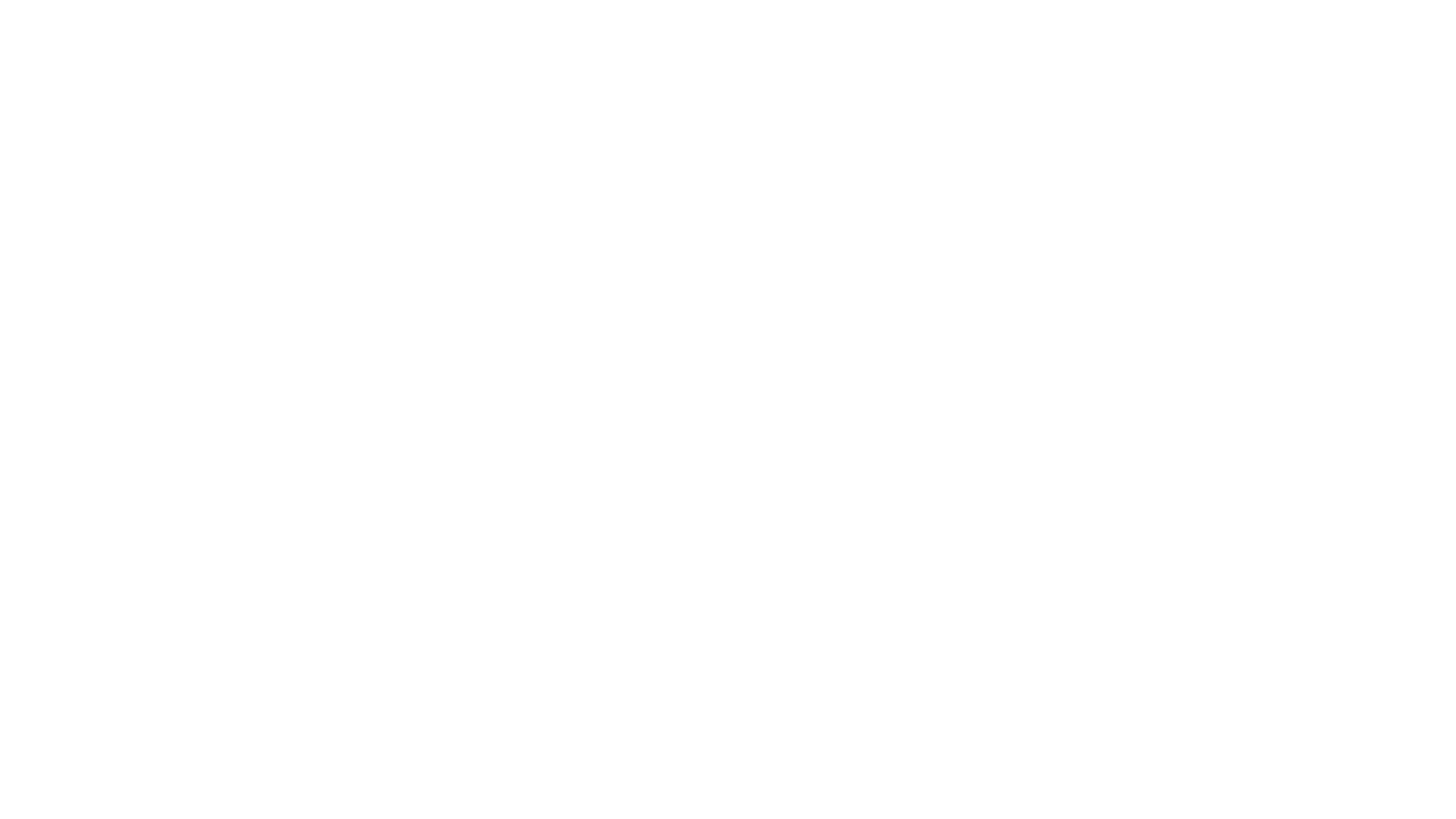 6 But let him ask in faith, with no doubting, for he who doubts is like a wave of the sea driven and tossed by the wind.
James 1:6NKJV
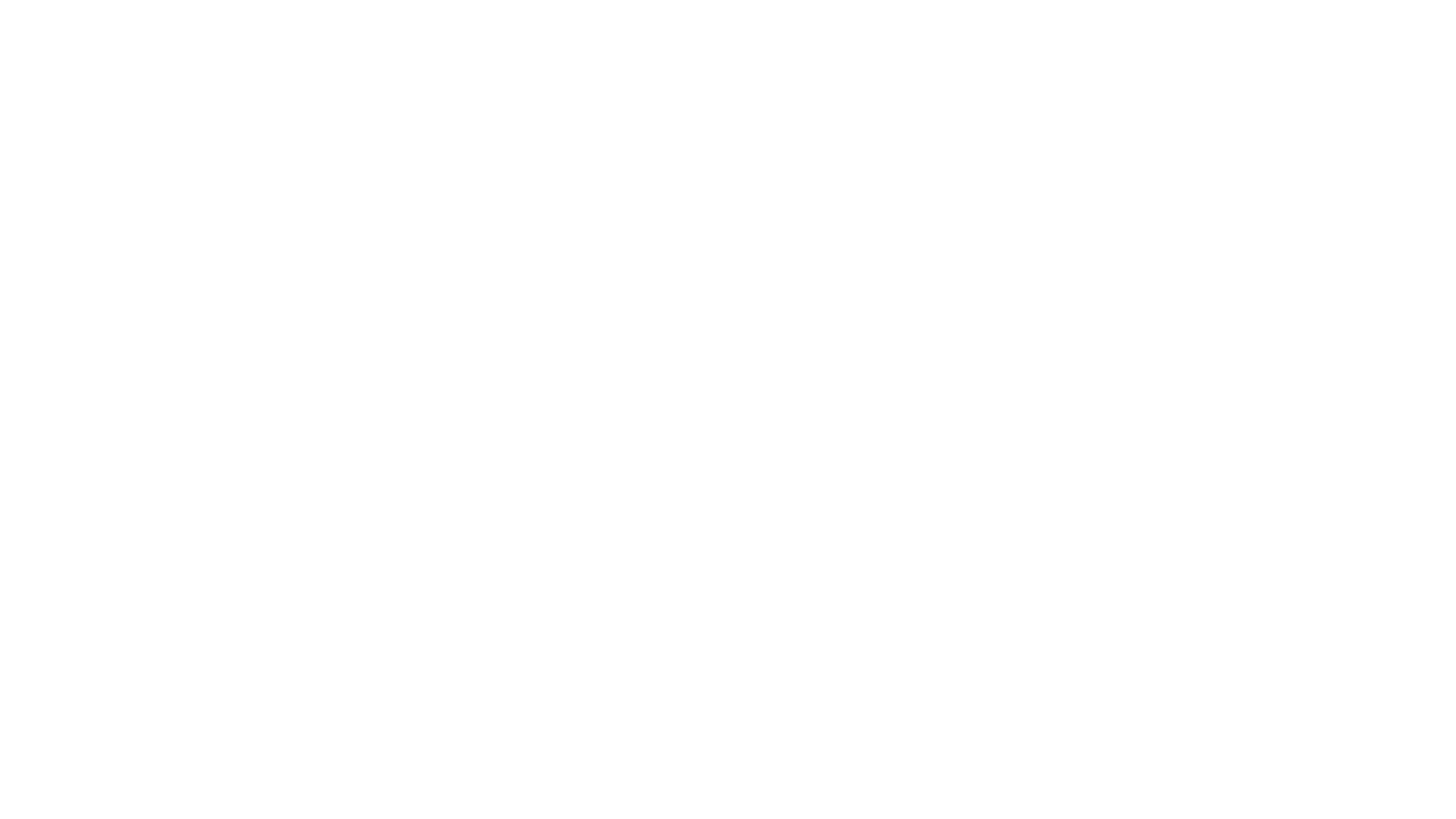 28 Come to Me, all you who labor and are heavy laden, and I will give you rest. 29 Take My yoke upon you and learn from Me, for I am gentle and lowly in heart, and you will find rest for your souls.
Matthew 11:28-29NKJV
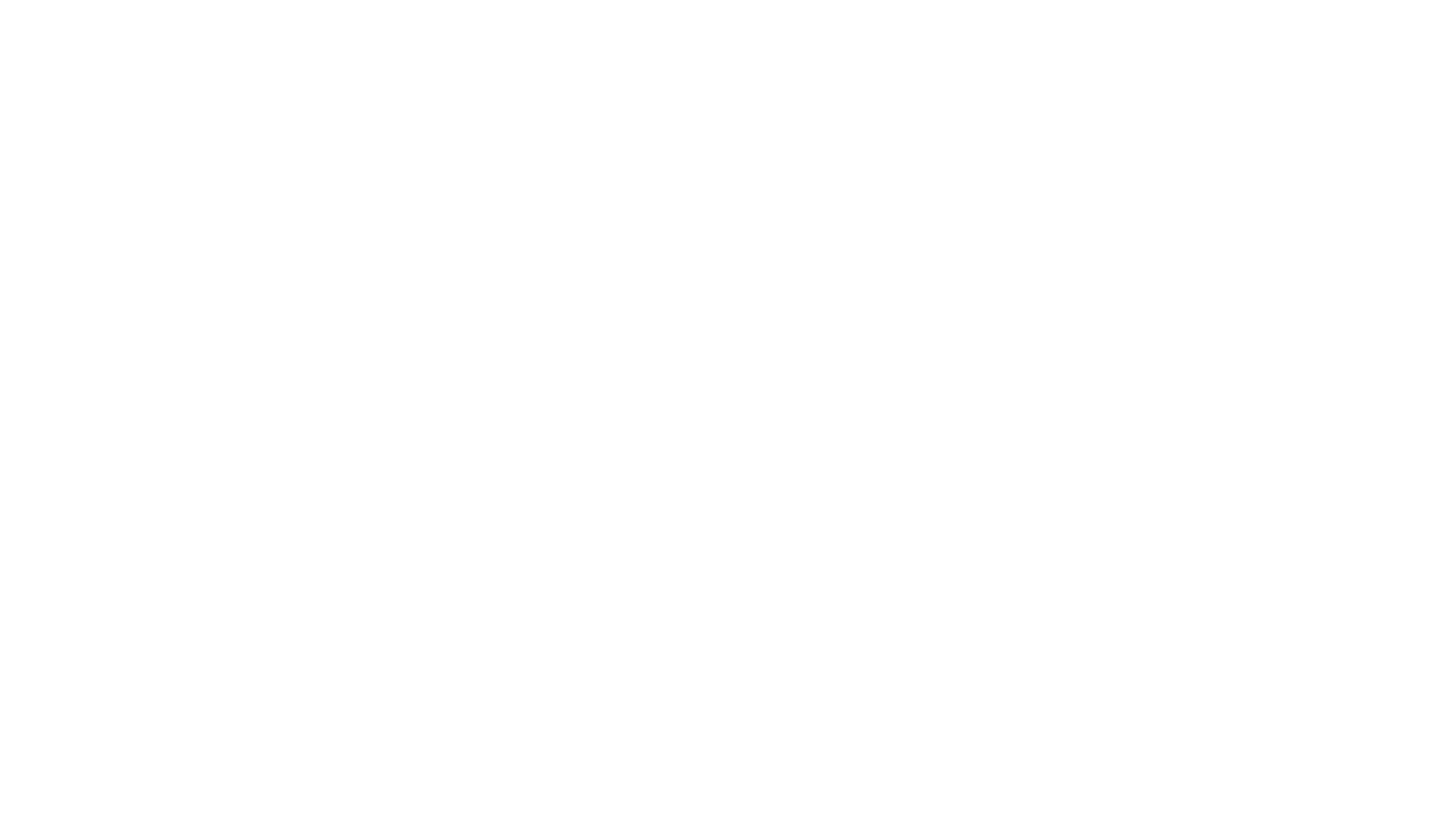 Jesus Can Fix It!